Enzimi
Un’importantissima categoria di proteine. 
Svolgono la funzione catalitica in tutte le reazioni del metabolismo cellulare.
Catalizzatore – «sostanza» che aumenta la velocità di una reazione chimica senza subire un cambiamento permanente della sua struttura.
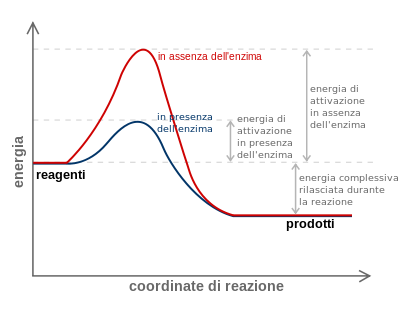 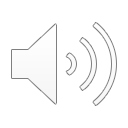 Enzimi
Gli enzimi sono un gruppo di proteine strutturalmente diverse che si sono evolute attraverso meccanismi non correlati ed altamente divergenti.
Caratteristiche di enzimi: 
Condizioni blande (37 °C, pH 6.5-7.5 in solventi acquosi)
Elevata velocità (106-1012 volte superiore)
Specificità (complementarità chiave-serratura)
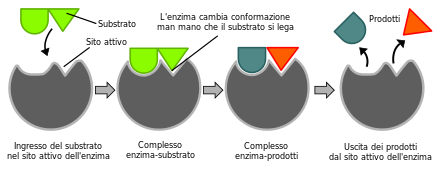 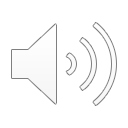 Enzimi – sito attivo
Sito attivo – la porzione di molecola direttamente implicata nel processo di catalisi e nella formazione dei legami con i reagenti.
Consiste in catene laterali amminoacidiche ravvicinate nella conformazione nativa di un enzima, e determina la specificità ed abilità di accelerare una reazione chimica.
Due regioni funzionalmente importanti: 
Sito di legame – riconosce e lega il substrato. 
Sito catalitico – catalizza la reazione una volta legato il substrato.
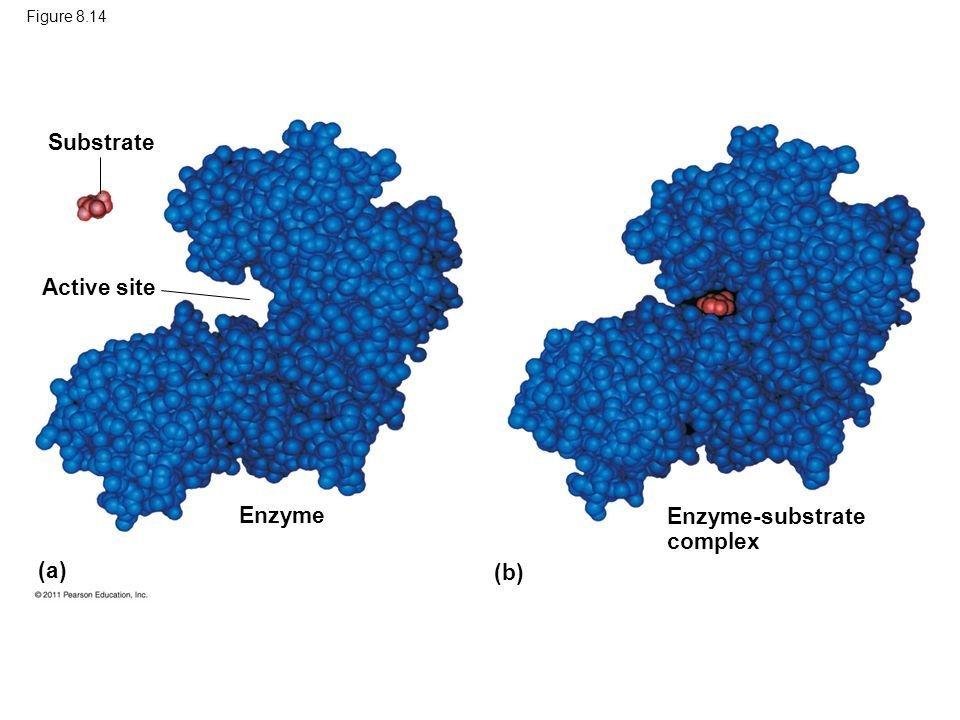 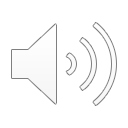 Enzimi – esempi
Amilasi
amido
glucosio
Un enzima NON fa parte dei reagenti o dei prodotti della reazione chimica che catalizza.
Il legame con il substrato è reversibile. 
I prodotti alla fine del processo si staccano dal sito attivo.
ATP sintasi
ADP + Pi
ATP
Glicogeno sintasi
glucosio
glicogeno
DNA polimerasi
nucleotidi
DNA
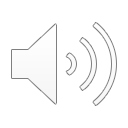 Substrati
Prodotti
Enzimi
Enzimi – la cinetica
La cinetica di una reazione enzimatica è descritta dalla KM e dalla Vmax 
Dove:
KM – misura l’affinità di un enzima per il suo substrato (costante di Michaelis)
Vmax – misura la velocità massima della reazione a concentrazioni saturanti di substrato.


Reazioni catalizzate da enzimi comprendono almeno tre tappe:
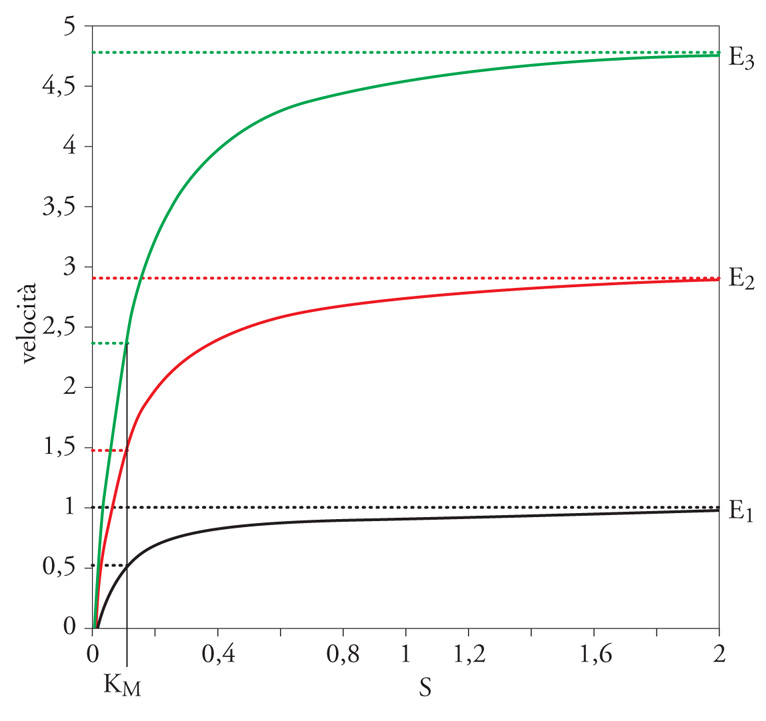 Vmax
Vmax
Vmax
Substrato
Prodotto
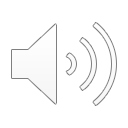 E + S            ES            EP             E + P
rilascio
legame
catalisi
Enzimi – la cinetica
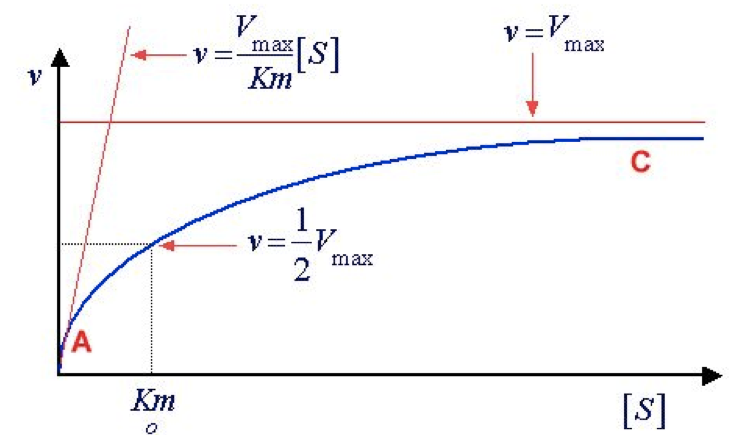 k1
kcat
k2
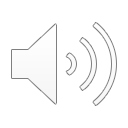 E + S              ES                   E + P
Inibizione enzimatica
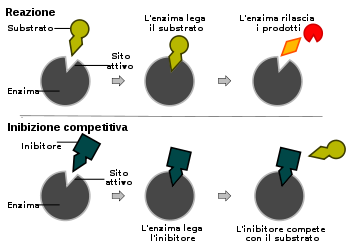 E + I            EI
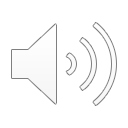 Inibizione enzimatica
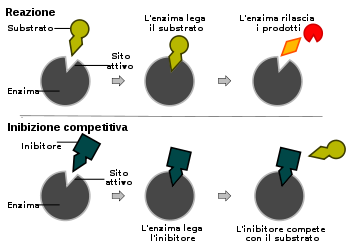 E + I            EI
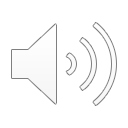 Enzimi
Semplici
Complessi
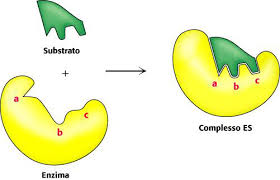 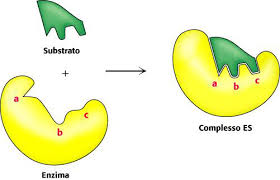 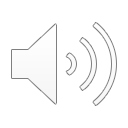 Enzima – apoenzima – oloenzima
Substrato
+
Apoenzima
Inattivo
Oloenzima  
Attivo
Cofattore
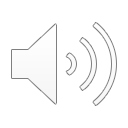 Proteine – gruppi prostetici – coenzimi
Gruppi prostetici appartengono alla categoria di cofattori.
Coenzima – quando un cofattore è di natura organica.
Partecipano a numerose reazioni biochimiche: 
Trasporto dell’O2.
Assorbimento della luce.
Reazioni di ossido-riduzione (es. FAD)
Trasferimento di elettroni.
Trasferimento di protoni. 
Trasferimento di gruppi funzionali.
Isomerizzazioni.
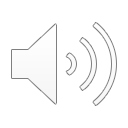 Proteine – gruppi prostetici
Molte proteine inglobano un gruppo non peptidico o un metallo che viene utilizzato per compiere una funzione specifica e viene detto PROSTETICO
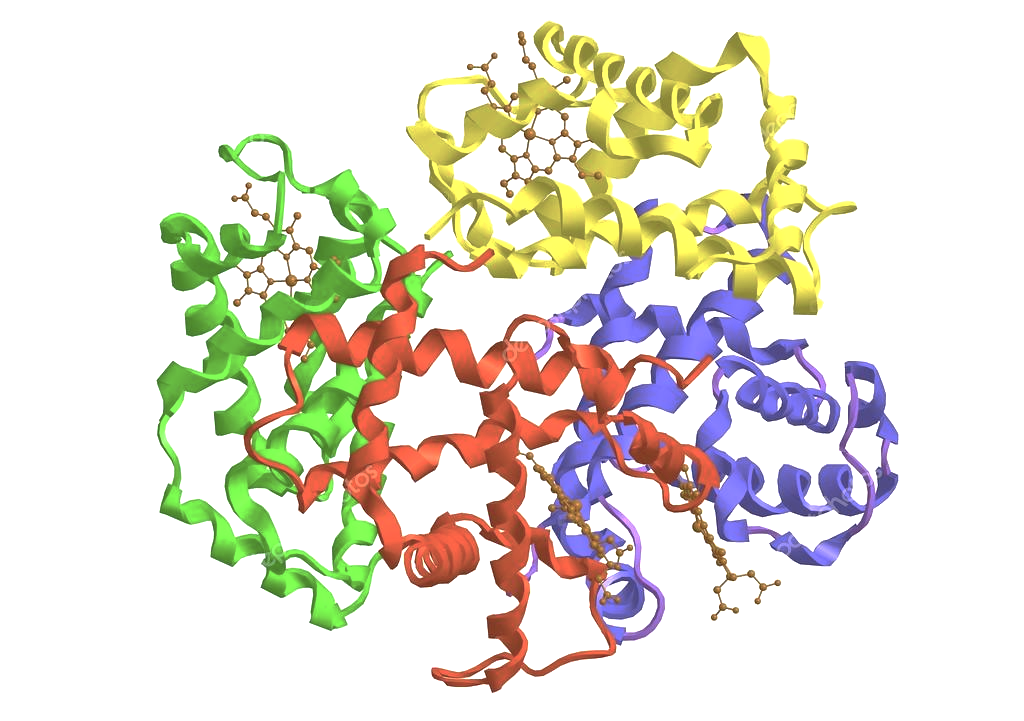 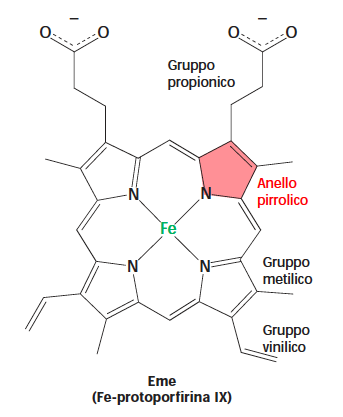 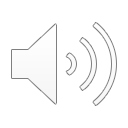 Cofattore
Natura chimica
Interazione con l’enzima
Gruppi
Prostetici
Cosubstrati
Non organici
Organici
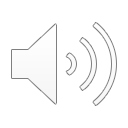 Meccanismi di regolazione enzimatica
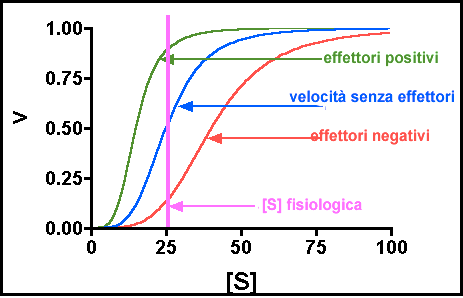 Transizioni allosteriche: 
Attivatore (effettori positivi)
Inibitore (effettori negativi)
Substrato
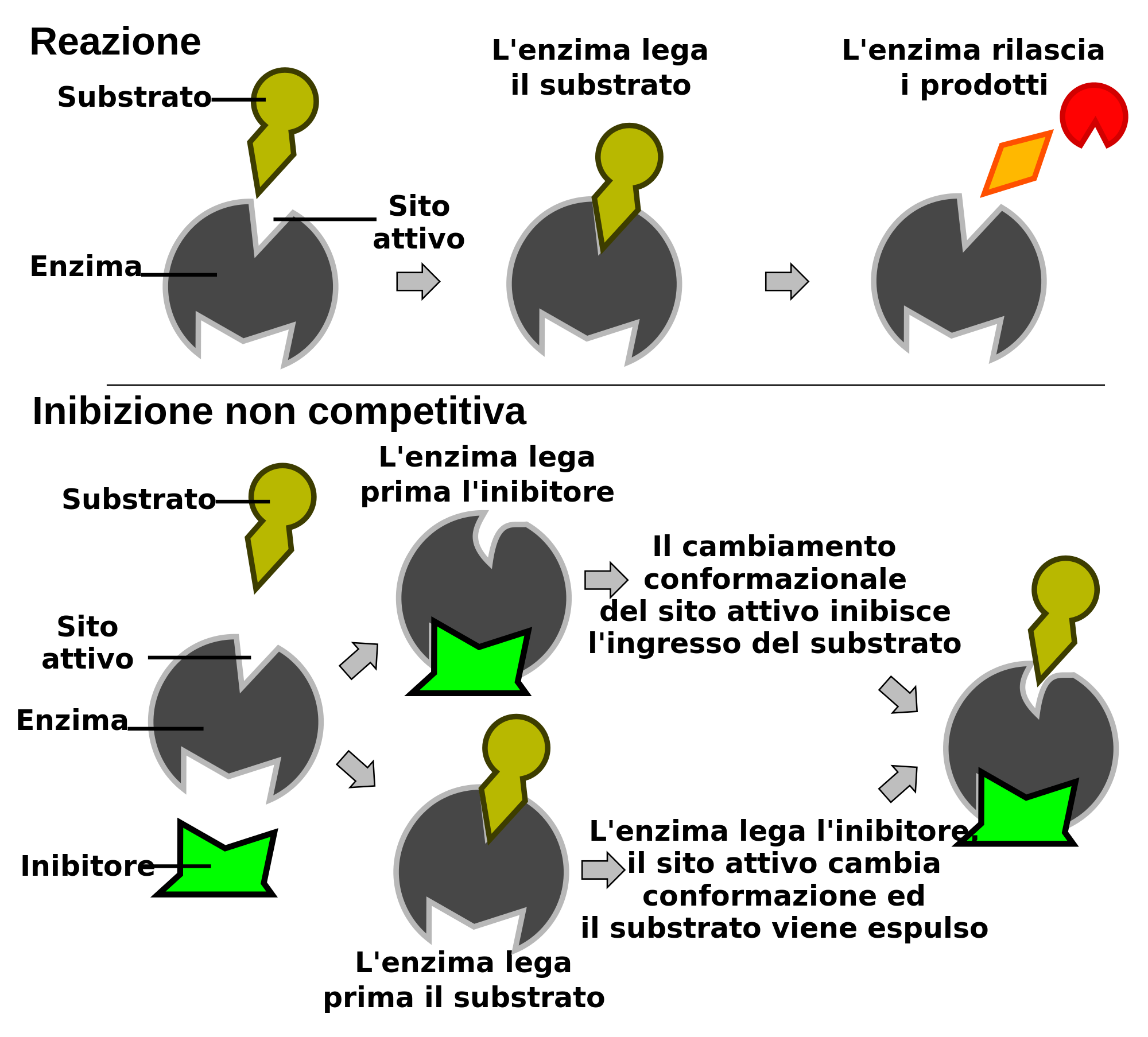 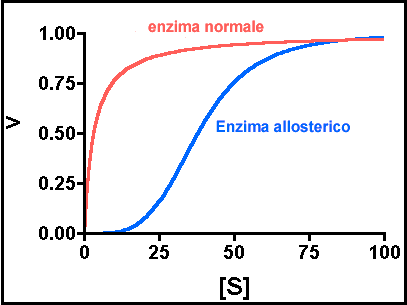 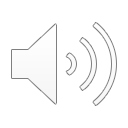 Applicazioni degli enzimi
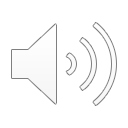